ОРГАНИЗАЦИЯ РАЗВИВАЮЩЕЙ ПРЕДМЕТНО – ПРОСТРАНСТВЕННОЙ СРЕДЫ В ДОУ В СООТВЕТСТВИИ С ФГОС
«Нет такой стороны воспитания, понимаемого в целом, на которую обстановка не оказывала бы влияния, нет способности, которая не находилась бы в прямой зависимости от непосредственно окружающего ребенка конкретного мира». Е. И.Тихеева
Зона двигательной активности.
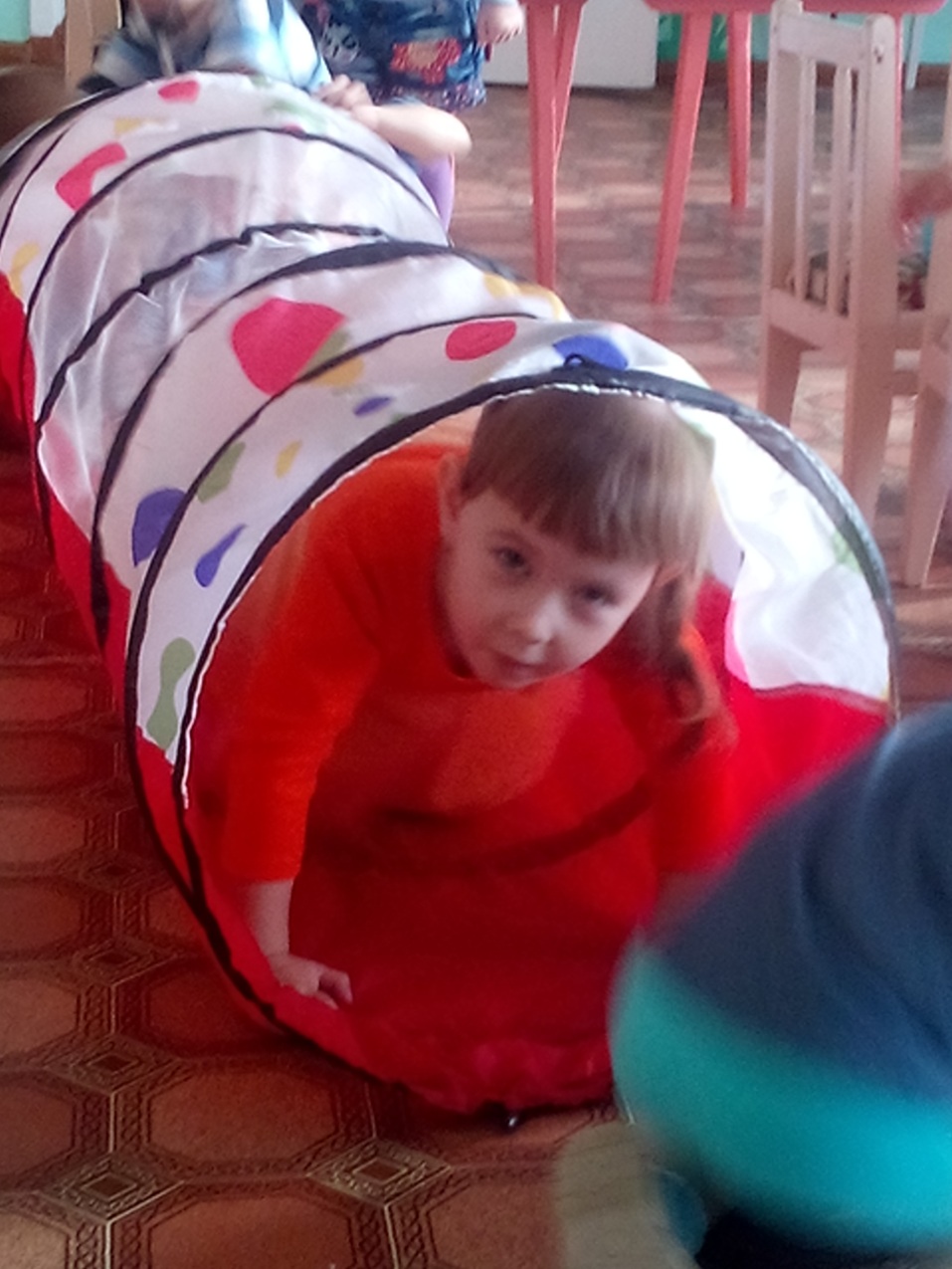 Зона игровых двигательных модулей
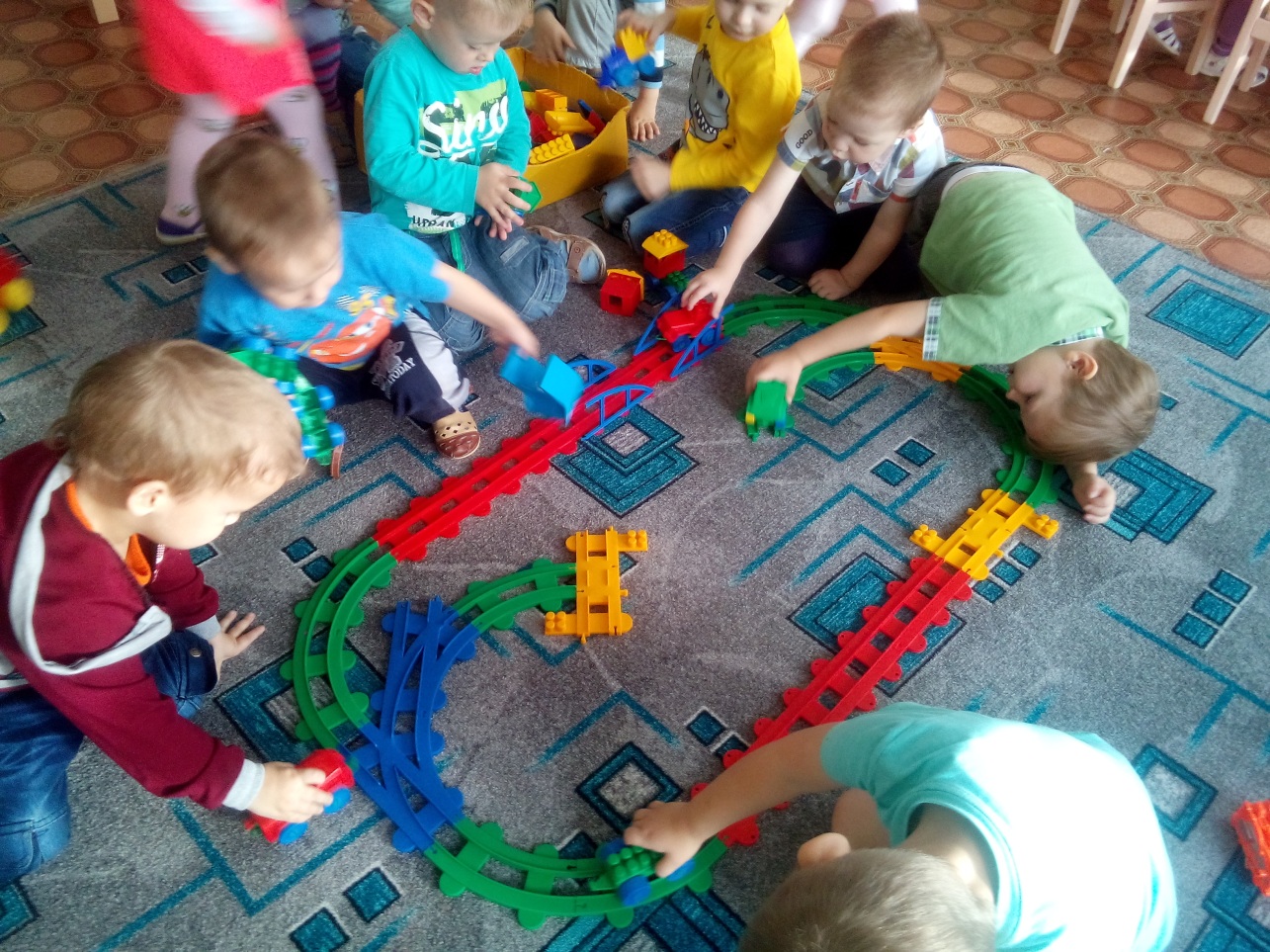 Уголок ИЗО
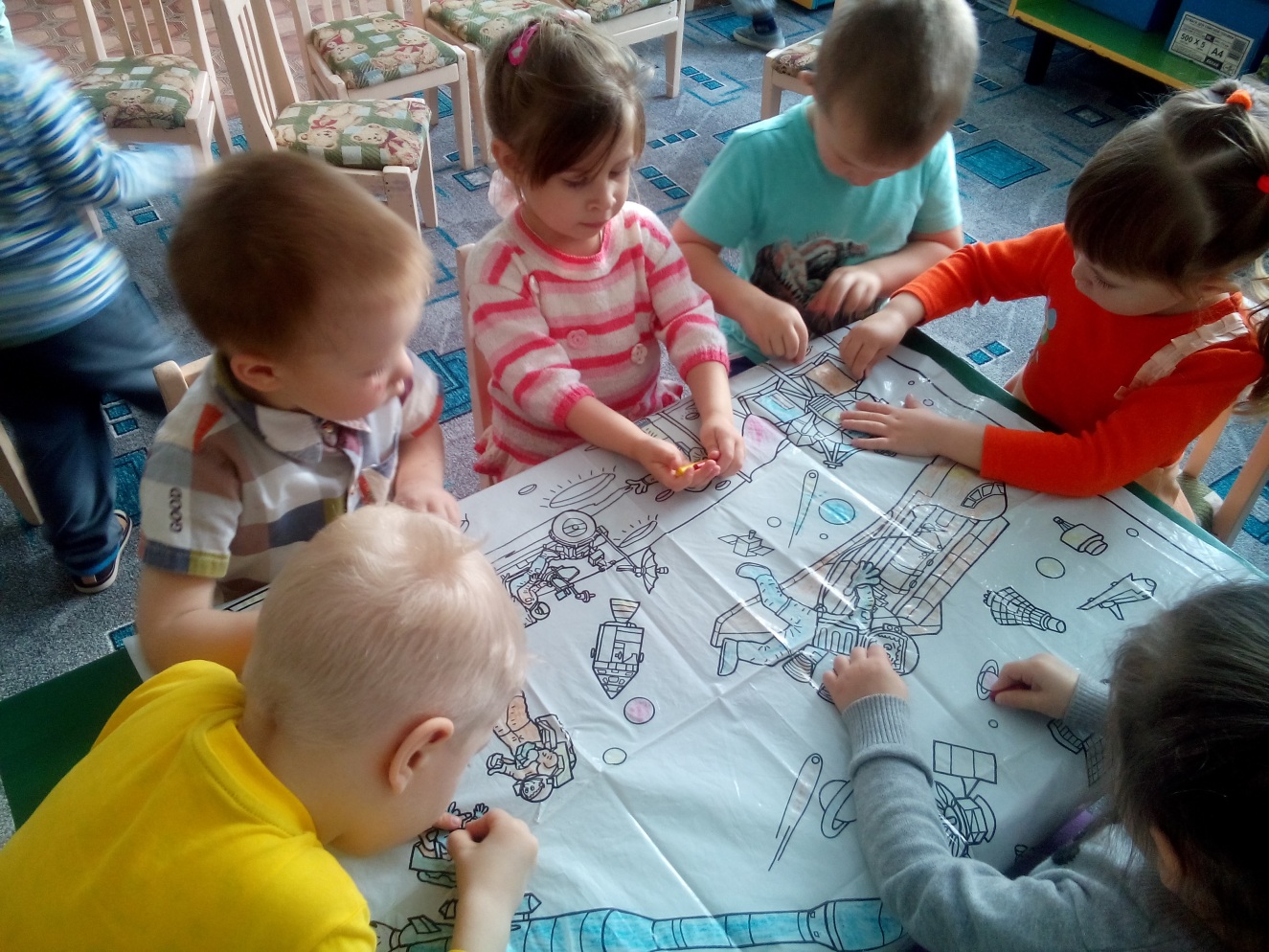 Книжный уголок.
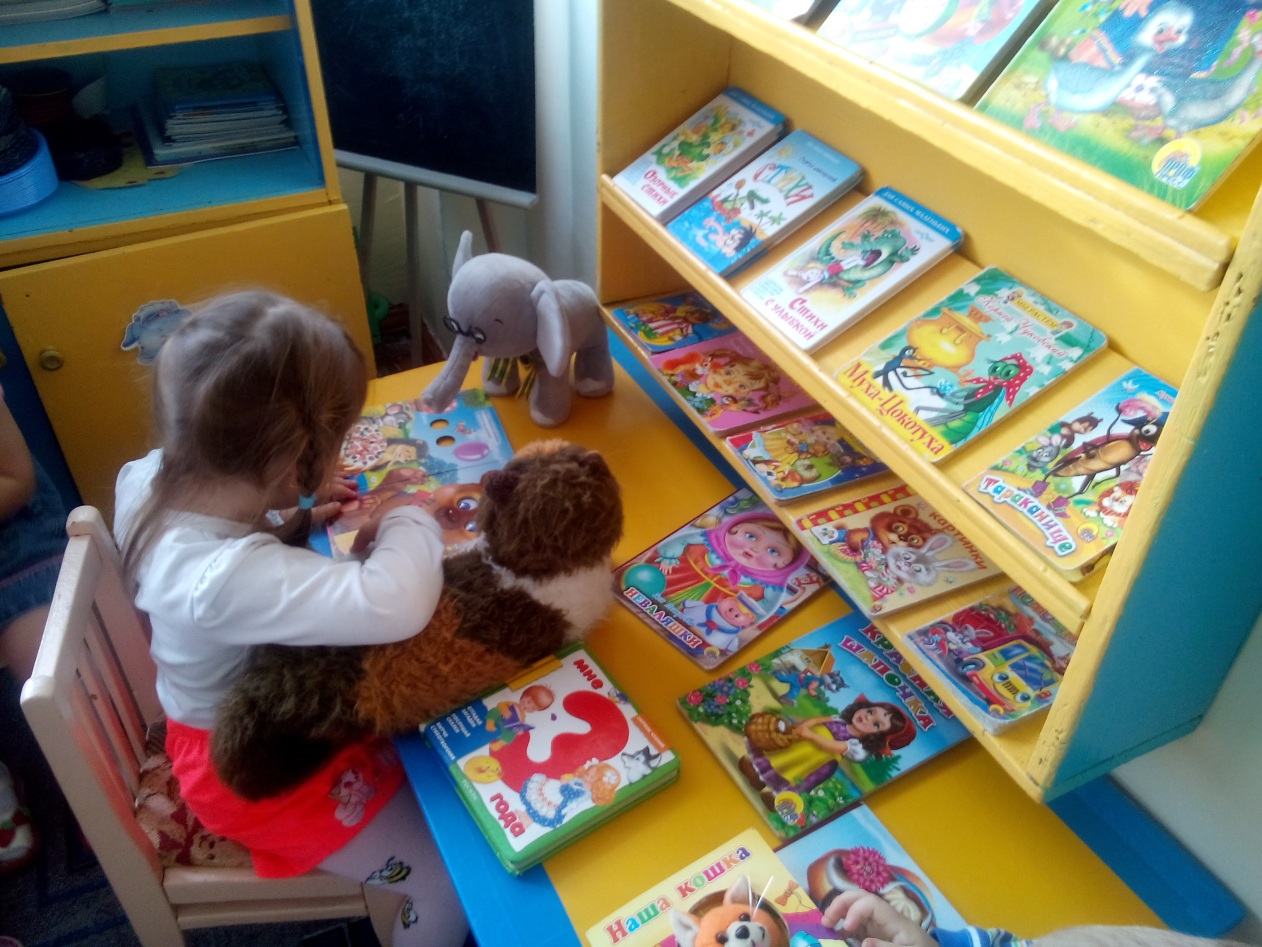 Игровая зона «Жилая комната»
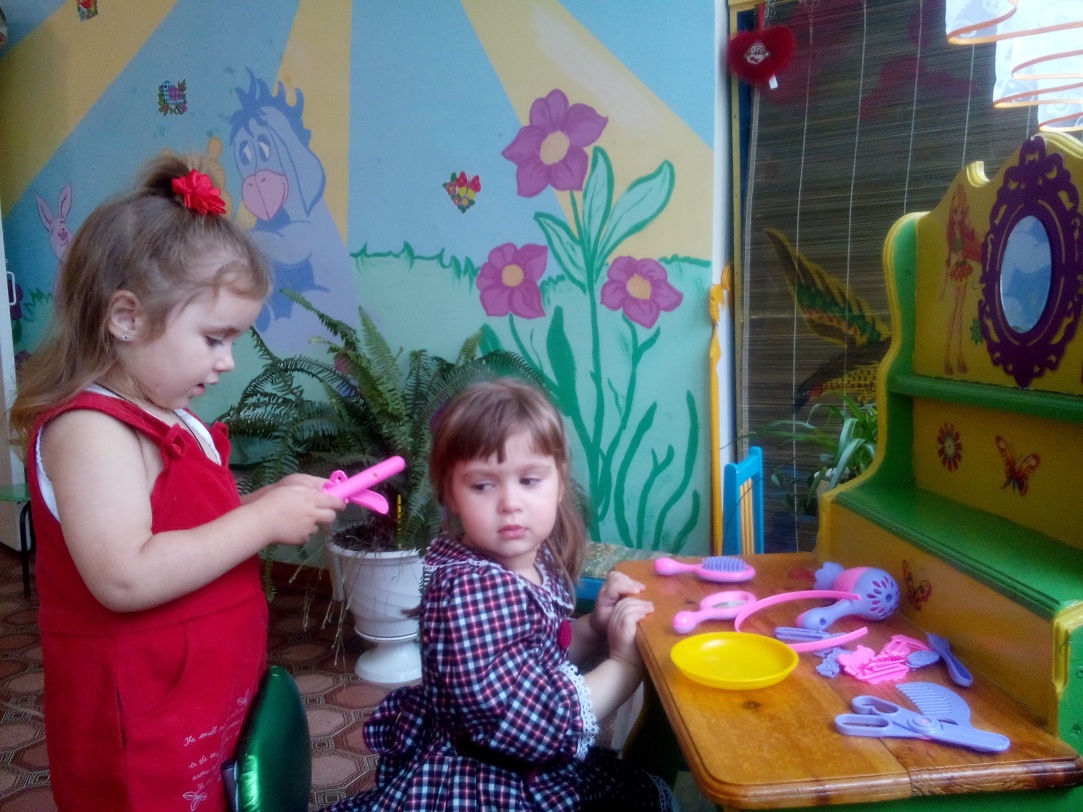 Зона сенсорно-моторного развития
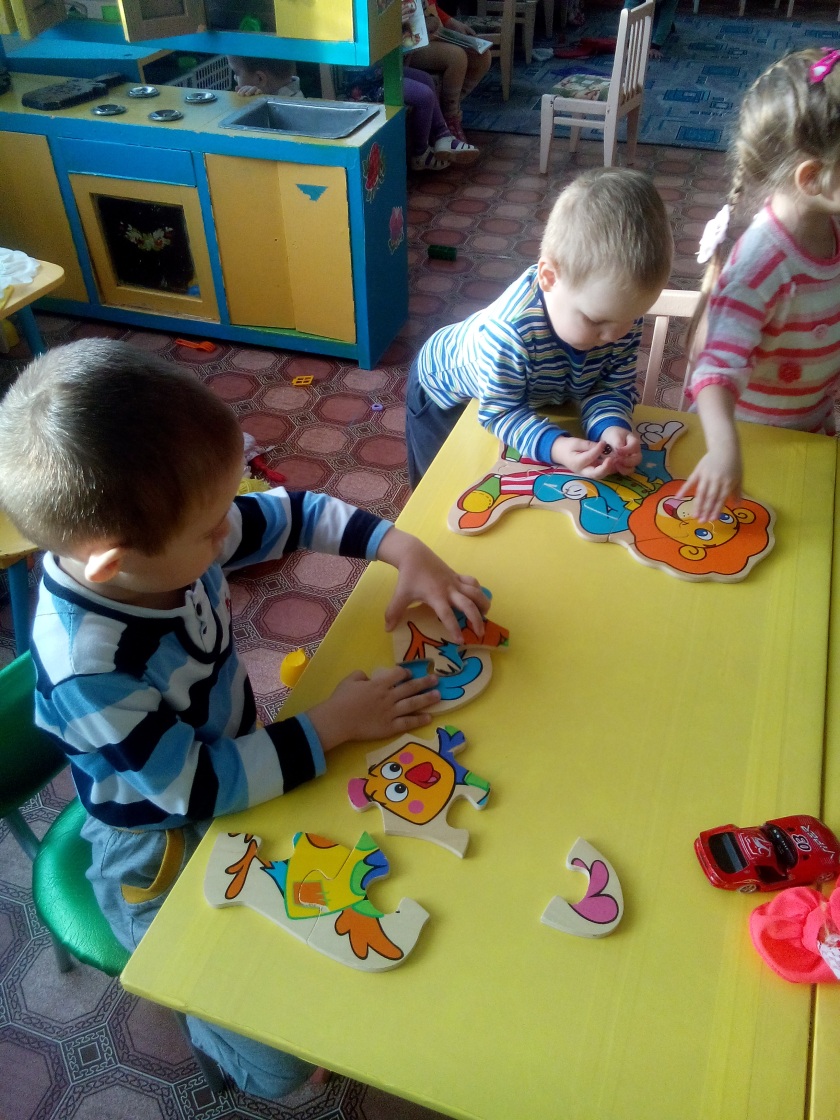 Уголок природы
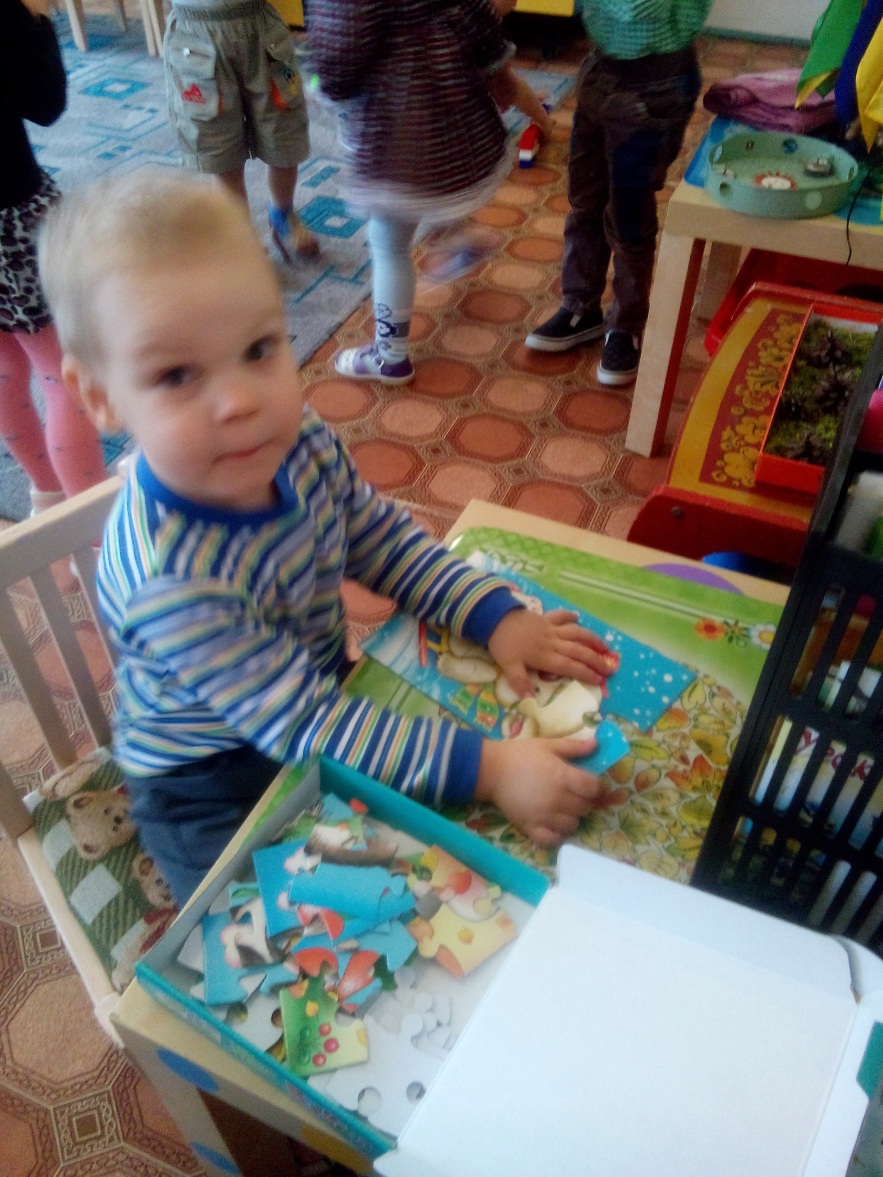 Уголок познавательно-речевого развития
Театральный уголок
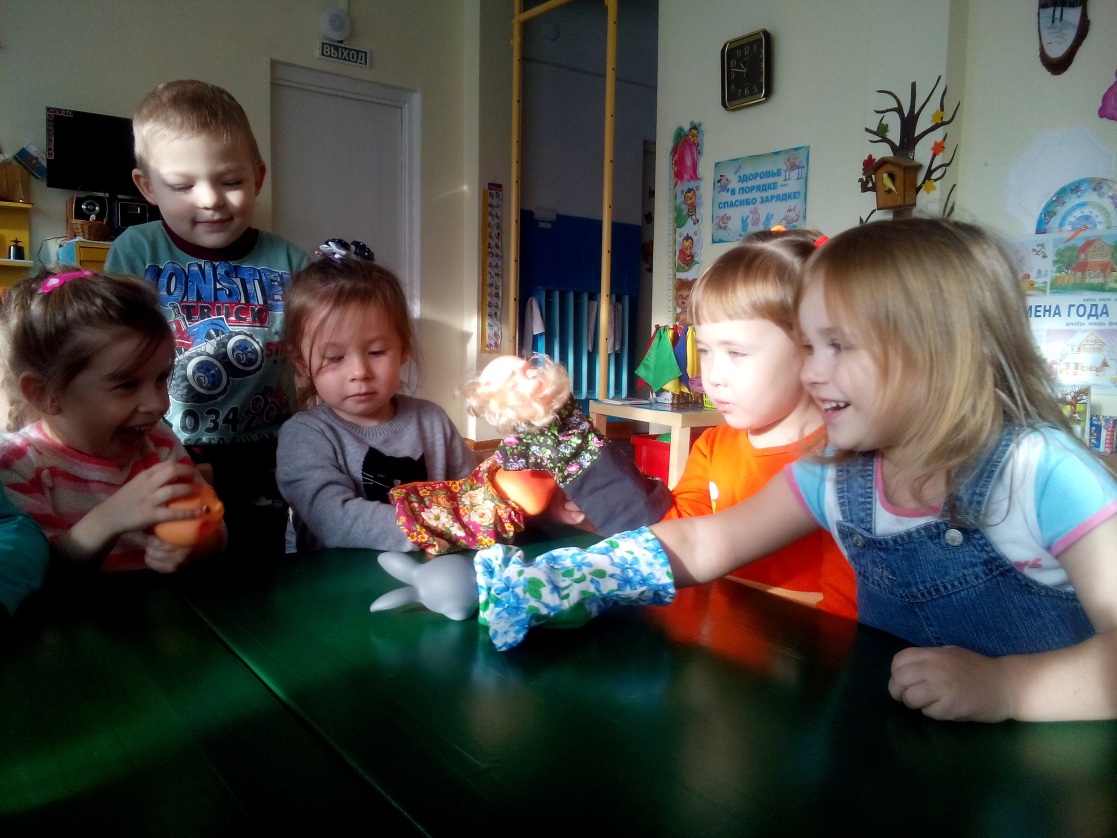